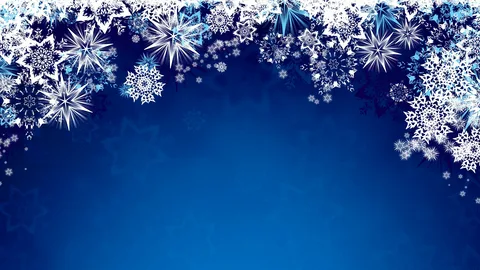 Рождественский пост 28 ноября - 6 января
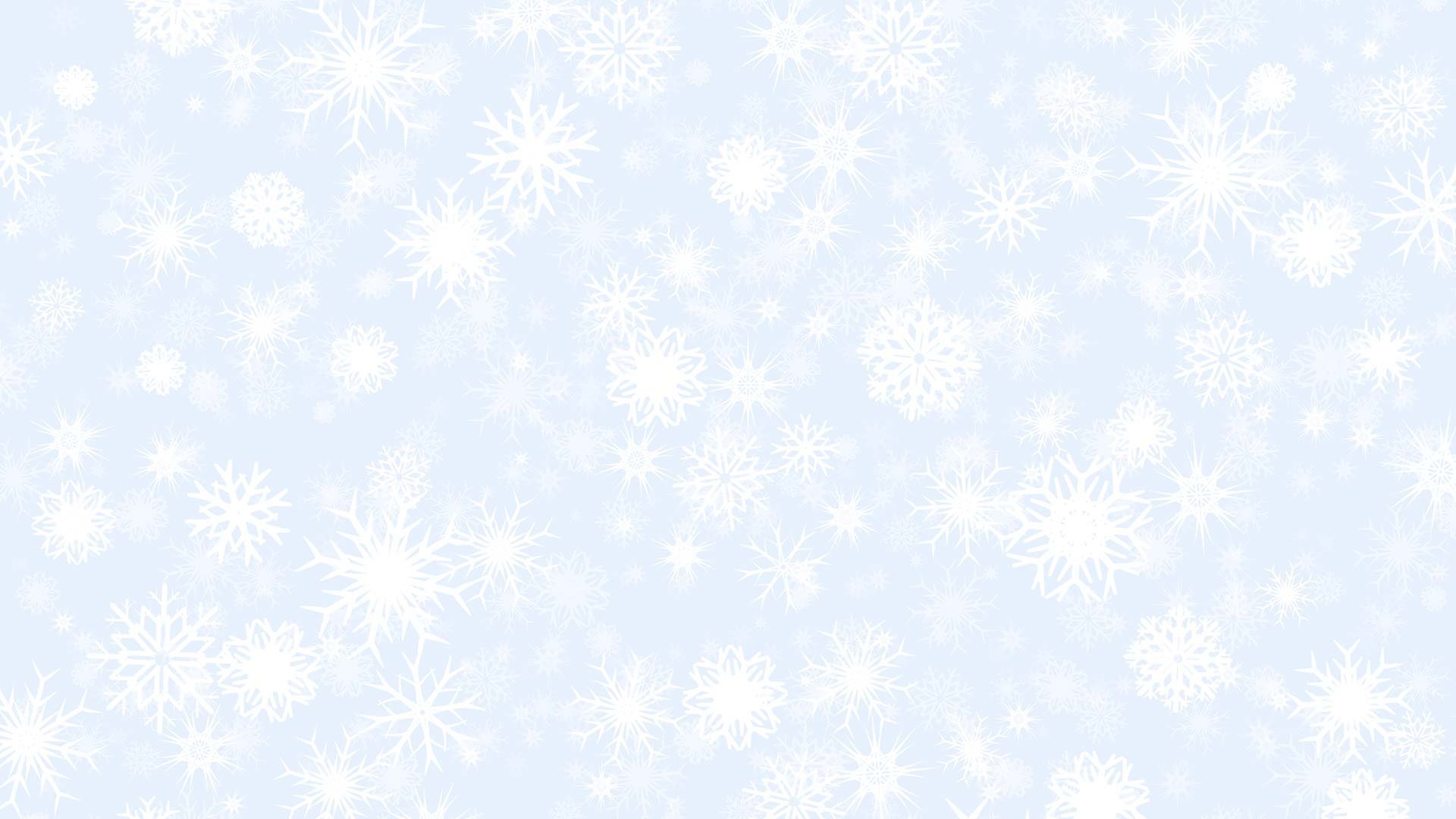 История возникновения поста
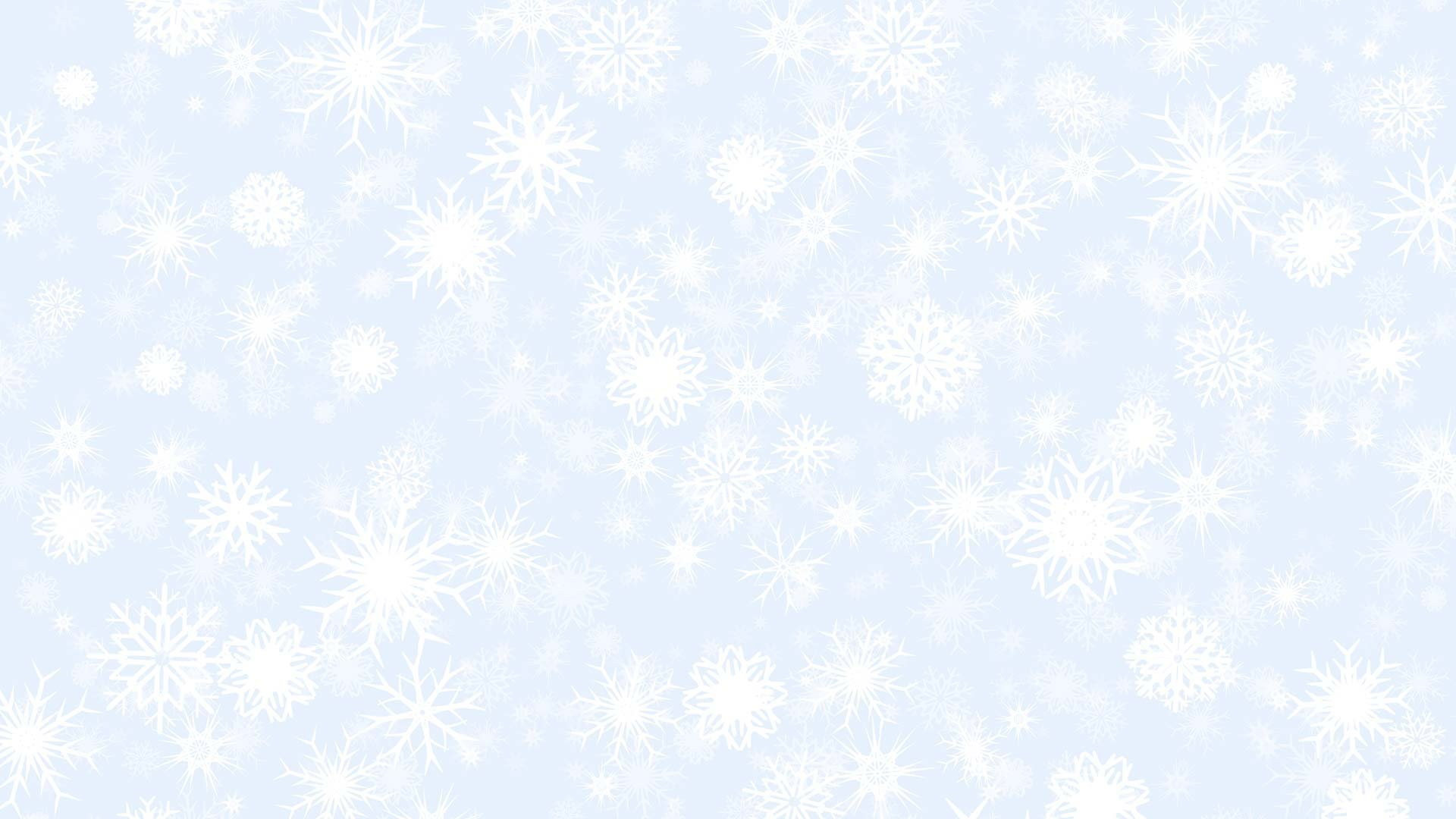 Моисей получает скрижали завета
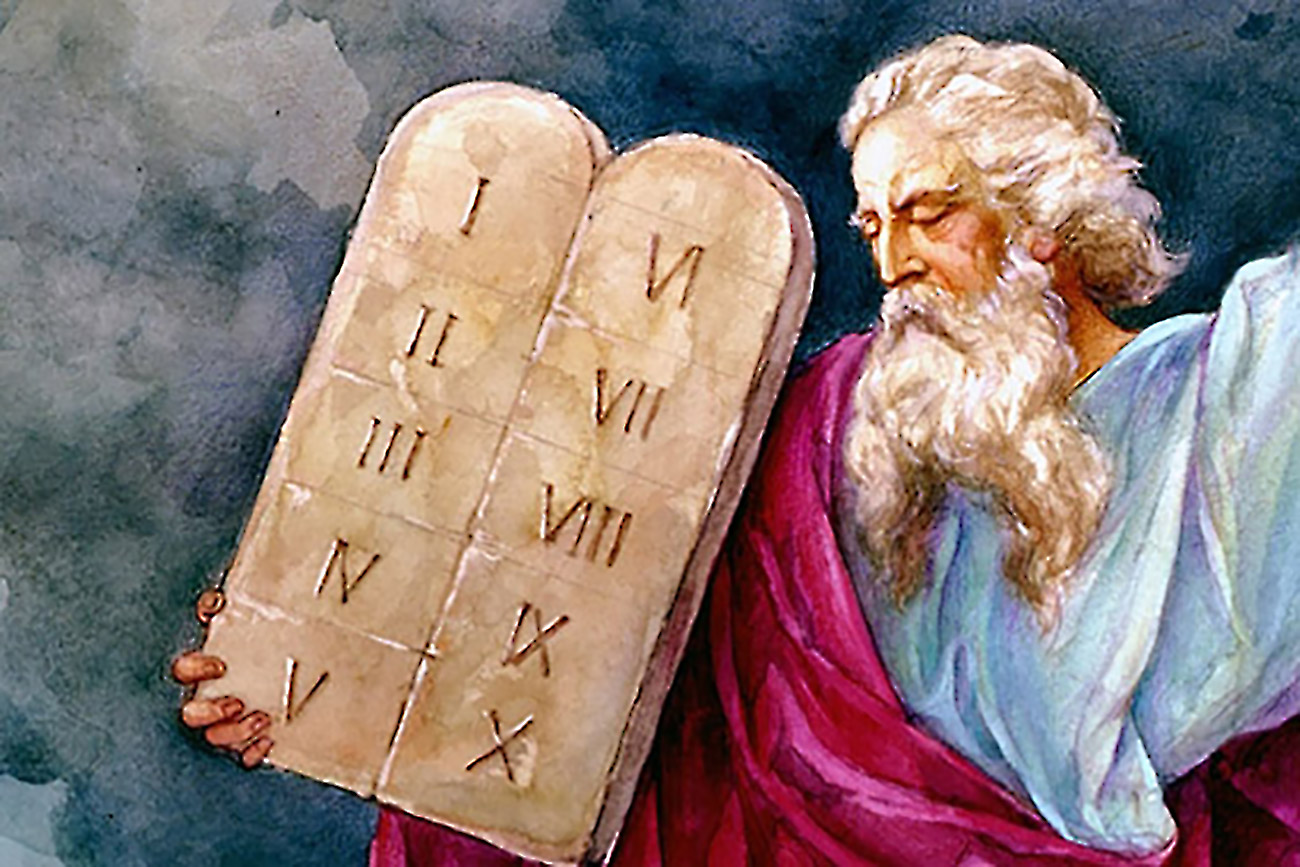 Пост рождественской четыредесятницы напоминает нам о посте Моисея, который, постившись сорок дней и сорок ночей, получил на каменных скрижалях начертания словес Божиих. 

А мы, постясь сорок дней, созерцаем и принимаем живое Cлово от Девы, начертанное не на камнях, 
но воплотившееся и родившиеся.
По времени возникновения Рождественский пост — один из самых древних. 
О его существовании упоминает уже святитель Амвросий Медиоланский 
(+ 397 г.).
Почему рождественский пост еще называют Филипповым?
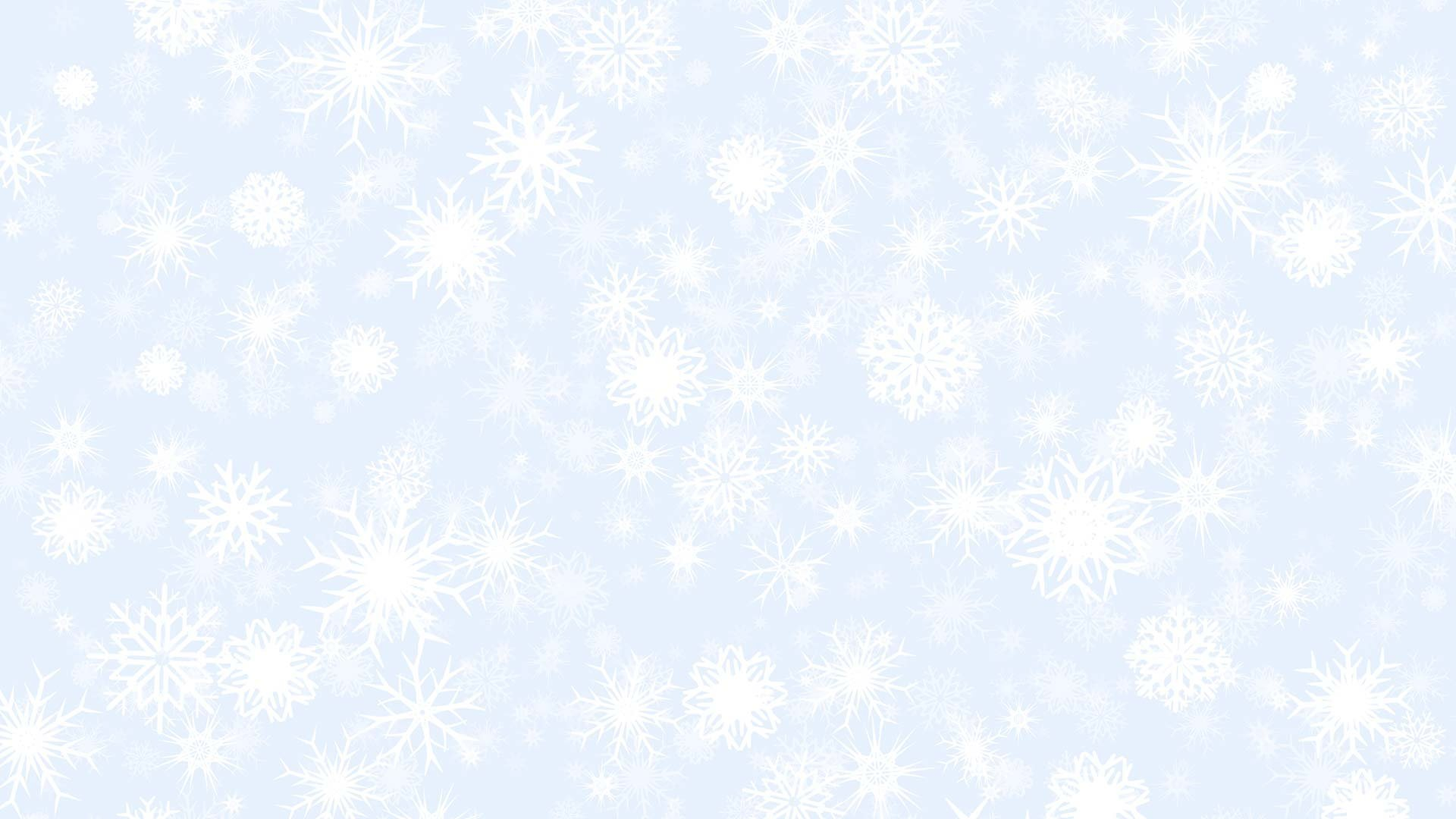 Двойное название поста объясняется просто: он начинается на следующий день после дня памяти апостола Филиппа, одного из 12 ближайших учеников Христа, и заканчивается 
в канун великого праздника Рождества Христова. 
Эти два дня как бы обрамляют собой 40-дневный период поста, отсюда и его название.
В ранней Церкви Филиппов пост предшествовал празднику Богоявления. Именно так — днем явления Бога в мир — называли в те времена христиане праздник Рожества. 
О том, что Рождество и Крещение Господне первоначально были одним праздником, нам напоминает и устав богослужения (обе службы начинаются с великой павечерницы), обоим праздникам предшествуют Царские часы. 
В канун праздника — сочельник.
Святой апостол Филипп. Фреска притвора монастыря Печской Патриархии, Косово, Сербия. XVI век.
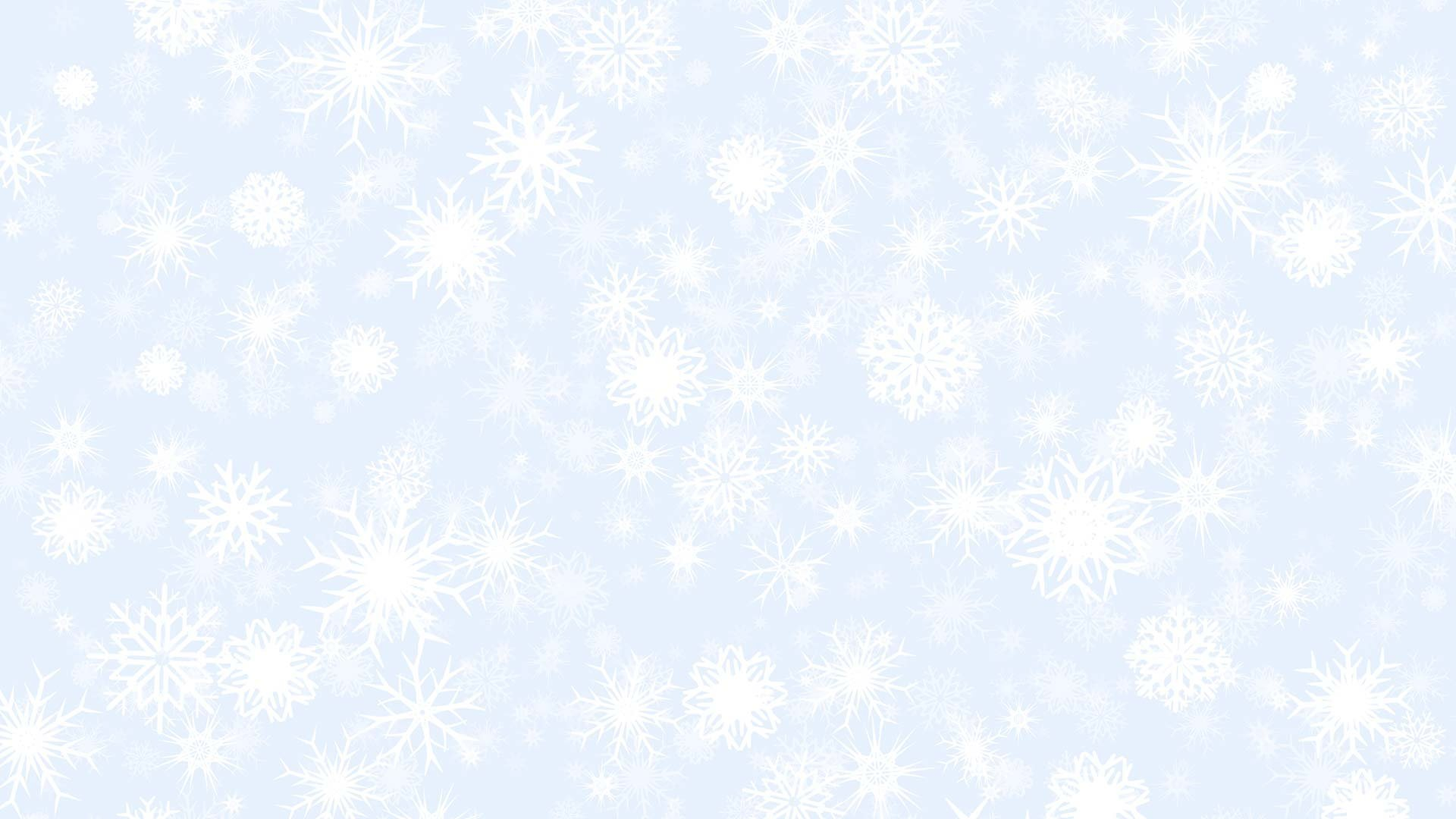 Устав трапезы в Рождественский пост
Рождественский пост можно разделить 
на три периода.
Первые три недели, до 19 декабря — памяти свт. Николы, 
архиеп. Мир-Ликийских, чудотворца, устав пищи относительно нестрогий: в субботу, воскресенье, а также 
по вторникам и четвергам есть разрешение на рыбу. Понедельник, вторник, среда — пища без масла (или с растительным маслом, 
в зависимости от дня памяти святого).
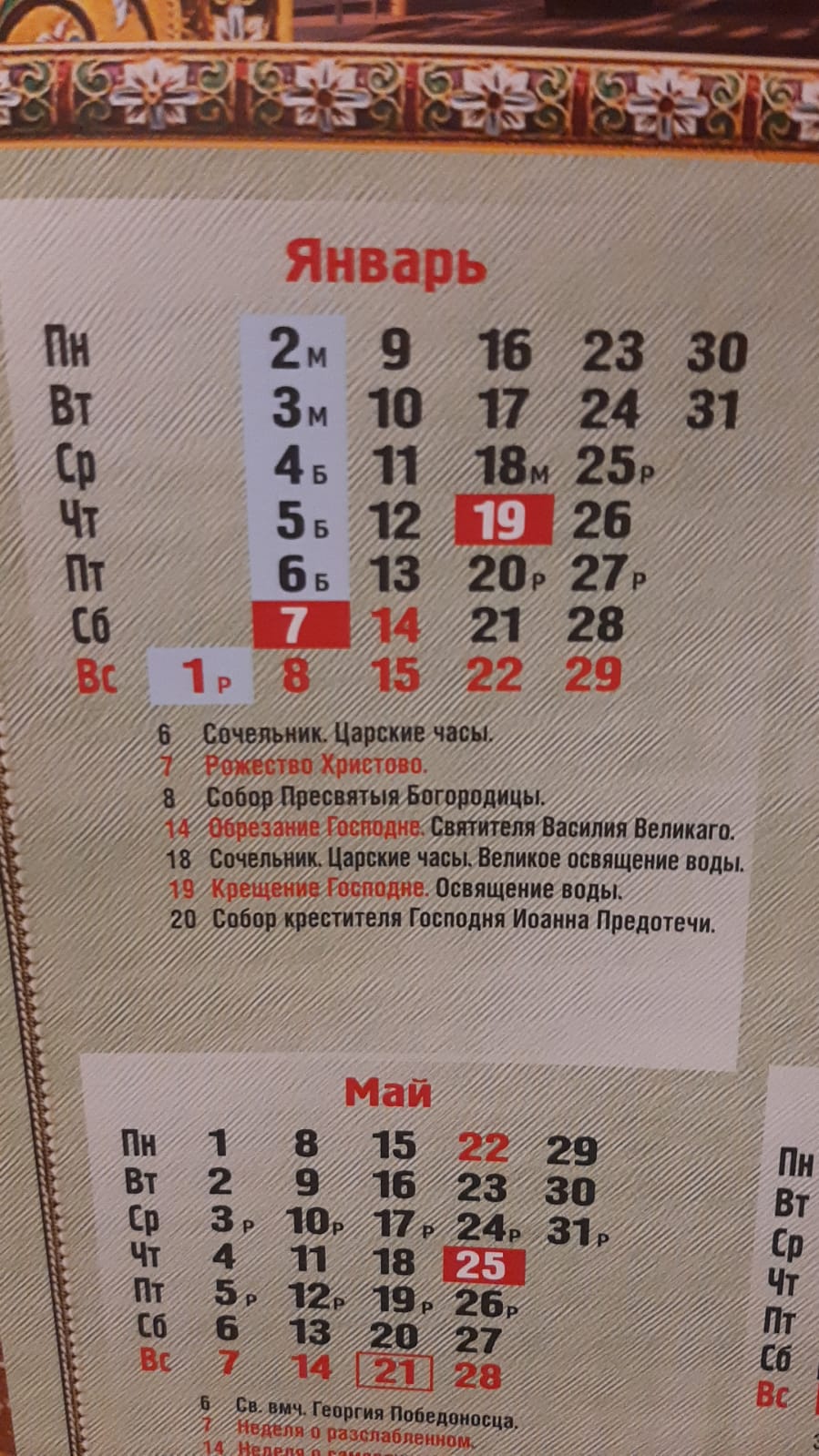 Последние 5 дней, в предпразднество Рожества Христова, устав по своей строгости совпадает 
с Великим постом.
Последующие две недели рыбу позволено вкушать уже только 
по субботам и воскресеньям
Праздники во время Рождественского поста
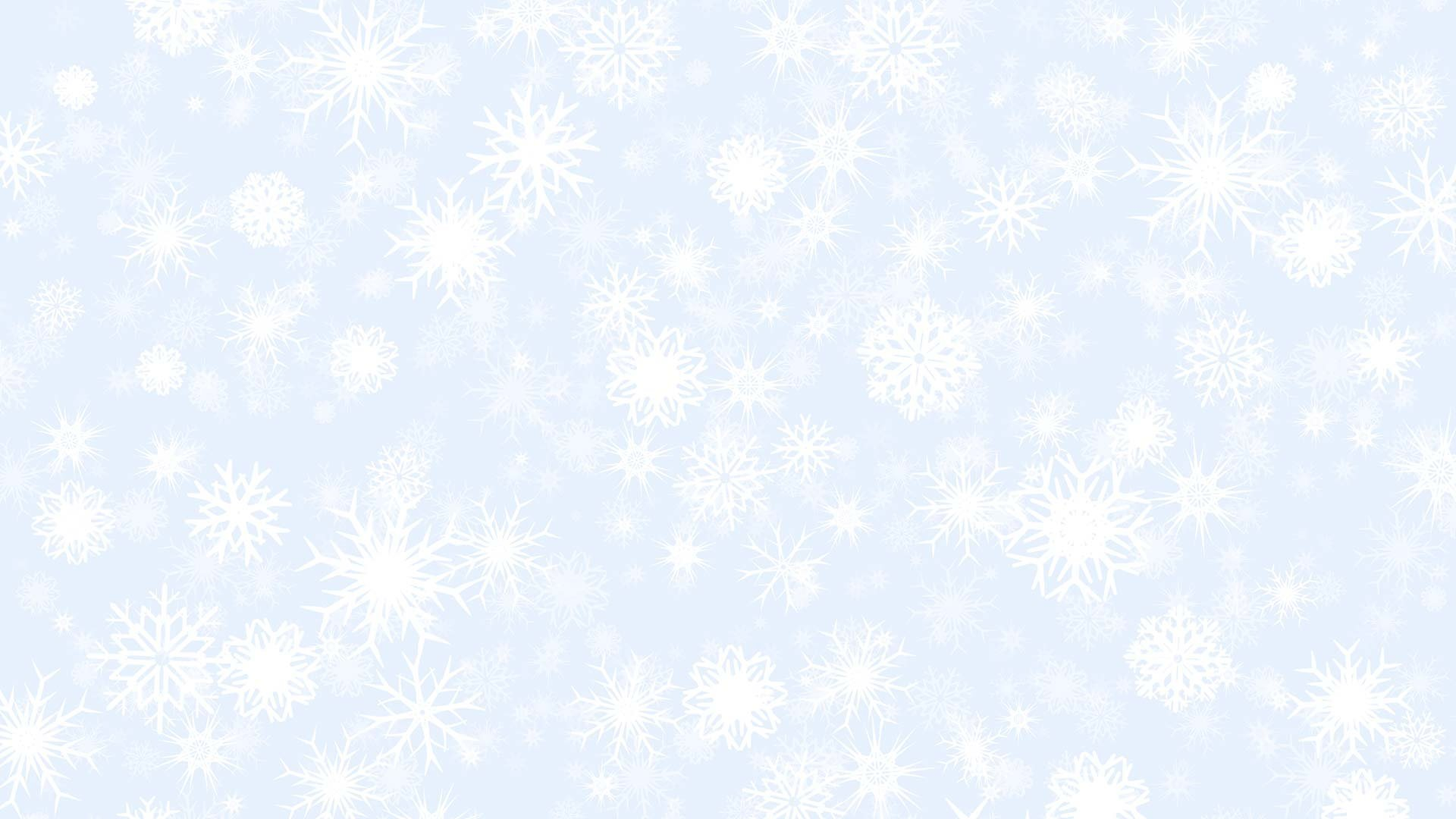 Введение во храм Пресвятой Богородицы

4 декабря
Память святого благоверного князя Александра Невского
 
6 декабря
Праздник иконы Богородицы «Знамение»

10 декабря
Память святителя Николы Чудотворца, архиепископа Мир-Ликийских

19 декабря
Память священномученика и исповедника протопопа Аввакума 

15 декабря
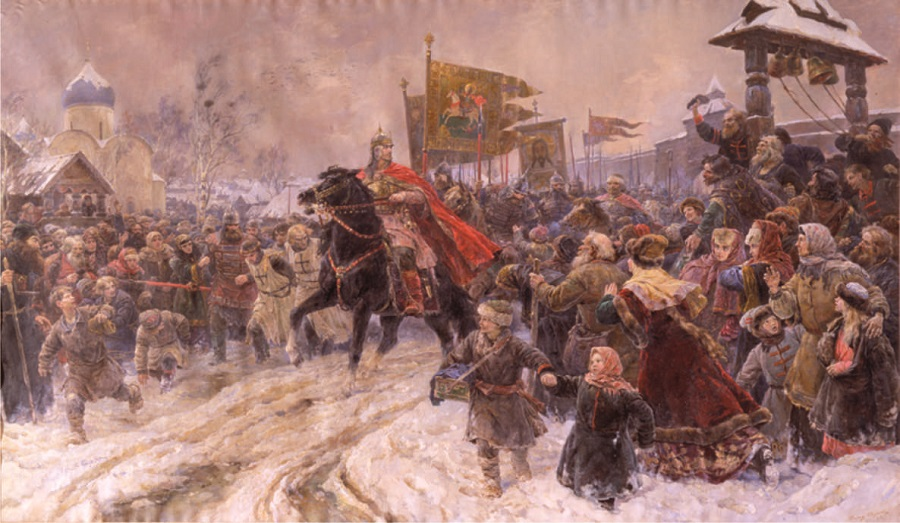 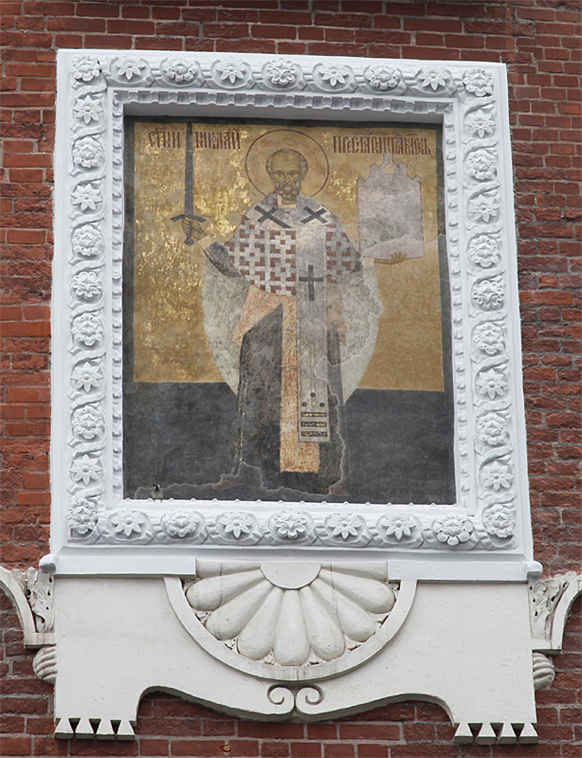 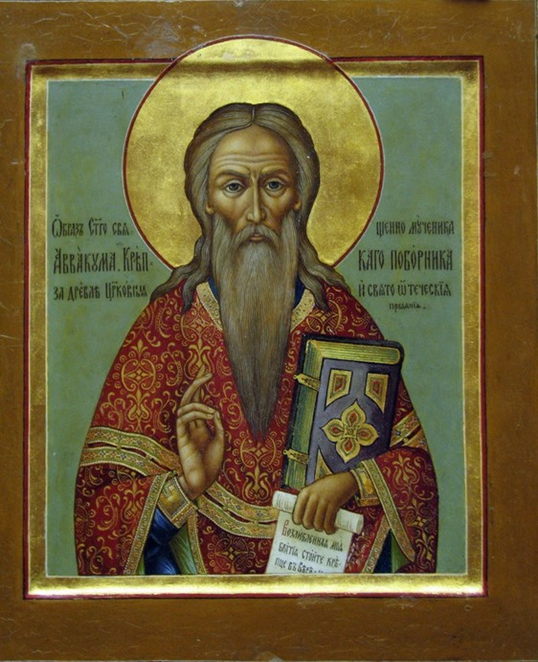 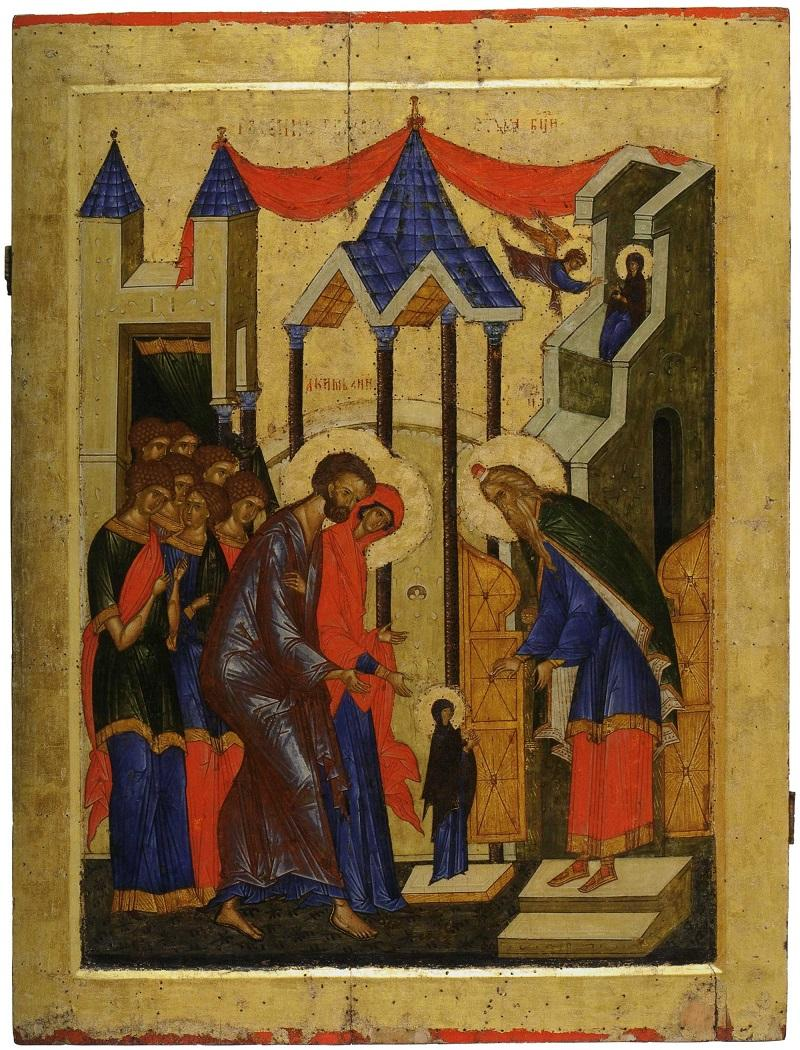 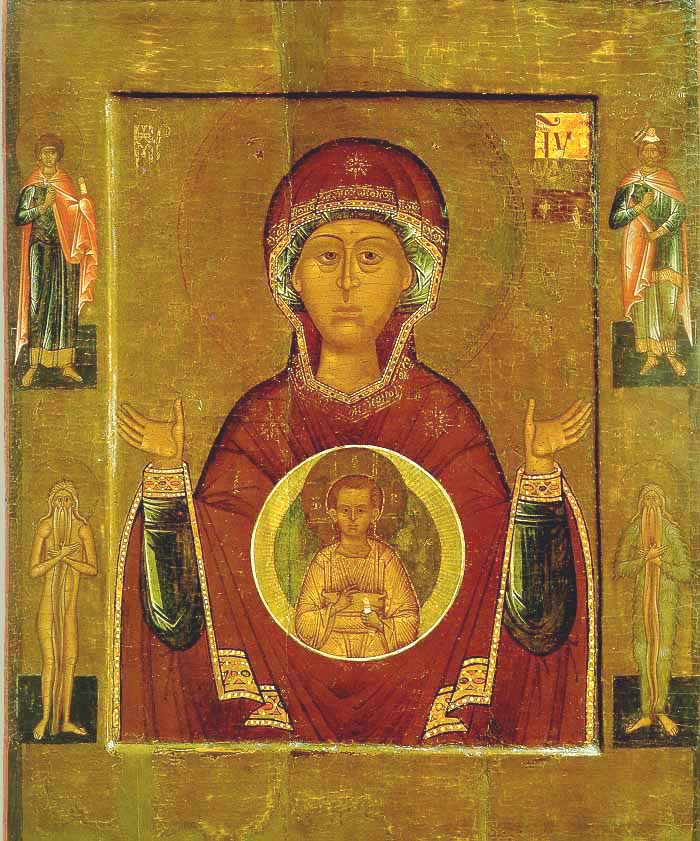 В.А. Серов. Въезд Александра Невского в Псков после Ледового побоища
Введение во храм. Из праздничного чина. Ок. 1497 г. Кирилло-Белозерский историко-архитектурный и художественный музей-заповедник
Икона на Никольской башне Московского Кремля. Конец XV — начало XVI века
Богоматерь Знамение. Россия. Конец XVI века
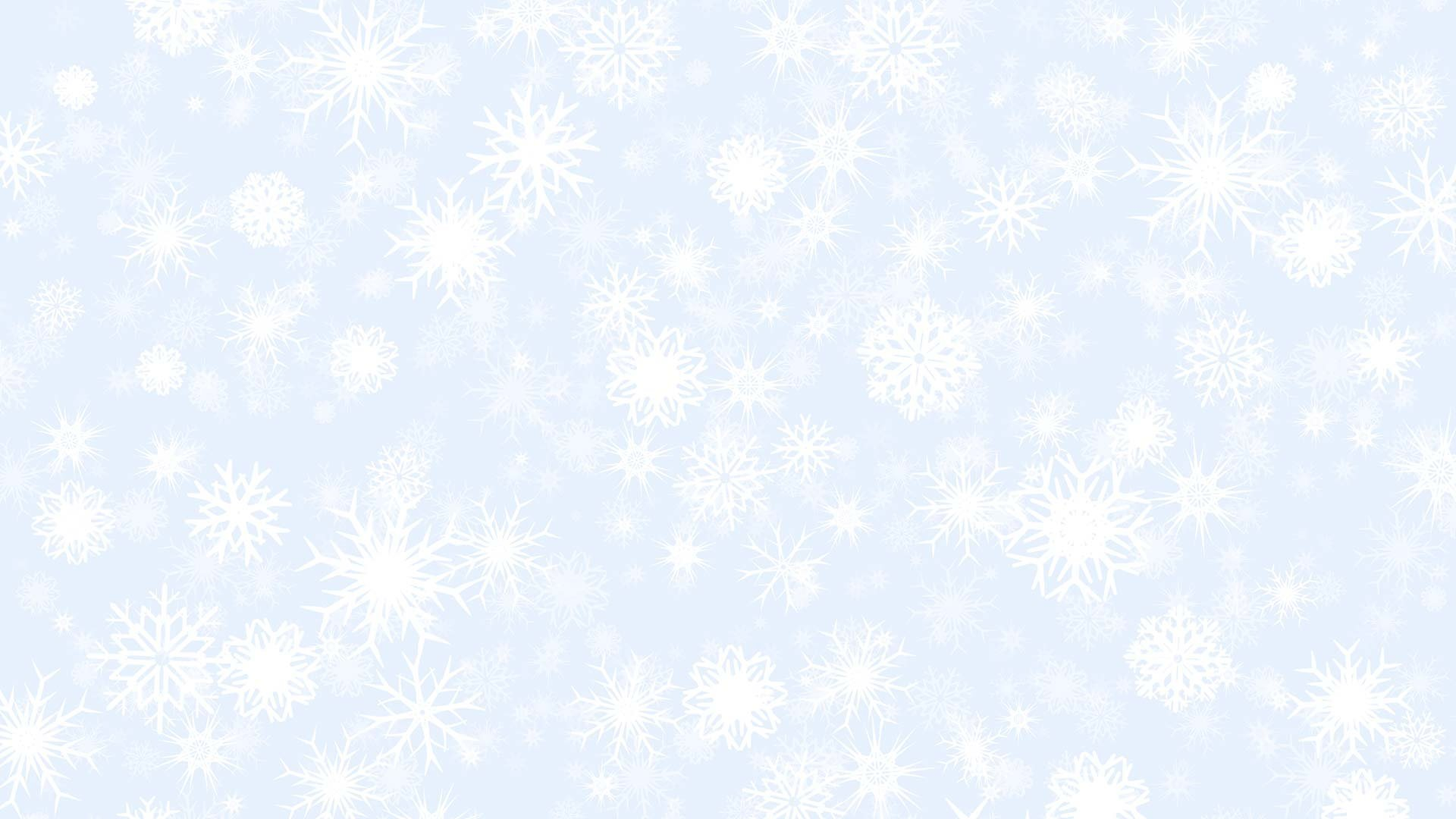 Особый день накануне великого праздника – 6 января, Рождественский сочельник
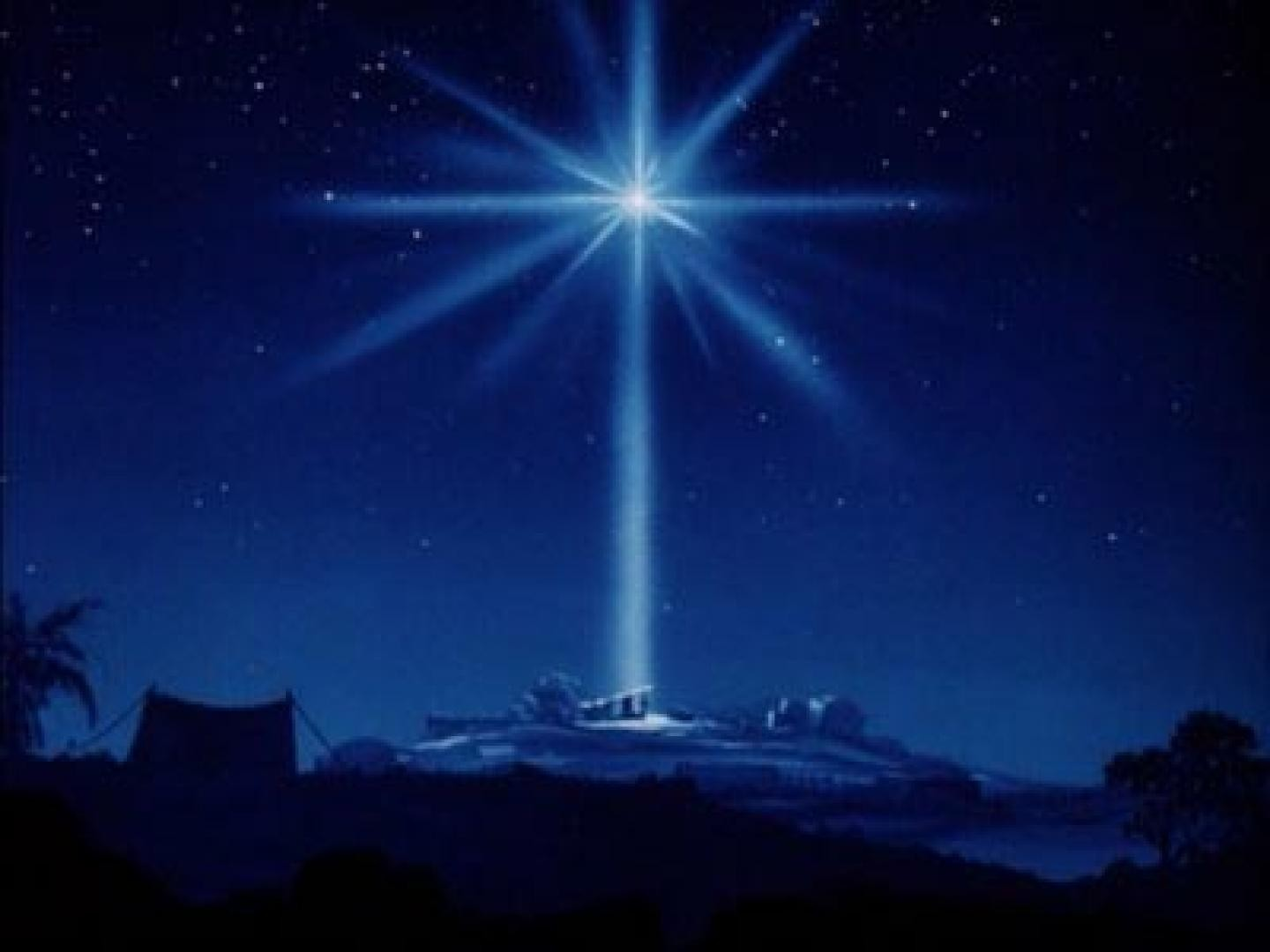 По сложившейся благочестивой традиции, этот день блюдут особенно строго и не садятся за трапезу до появления «первой звезды». Богослужебный устав повелевает совершать в этот день литургию уже на закате дня. После причащения или вкушения просфиры наши предки садились за скромную трапезу. 
Так с молитвой и благоговением вспоминаем мы явление Вифлеемской звезды, проводившей восточных волхвов к яслям рожденного Богомладенца.
 Сочиво — это постное блюдо, которое чаще всего готовится из пшеницы или риса с медом и фруктами. Сочивом называли раньше не только кашу и всякую постную пищу, но еще и сок; или, как говорили, «молоко» разных семян: маковое, конопляное, подсолнечное, горчичное, миндальное и другие.
Отсюда и название этого дня — сочельник.
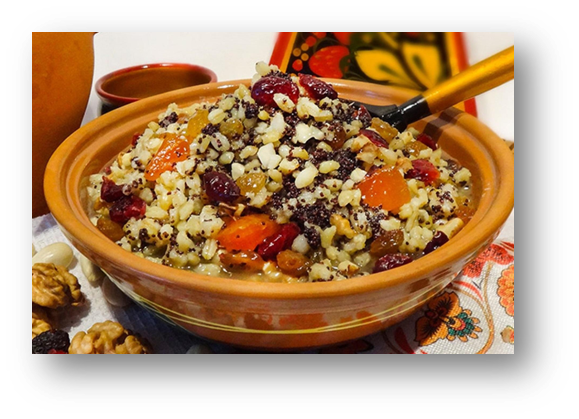